Granulomatous diseases
Dr Shaesta Naseem
24-10-13
Gross and histopathology
1- Tuberculosis of the lung
Ghon’s Complex (Lung)
Caseous necrosis
(Yellowish areas )
Ghon’s complex consist of Ghon focus in the lung and lymphadenopathy.
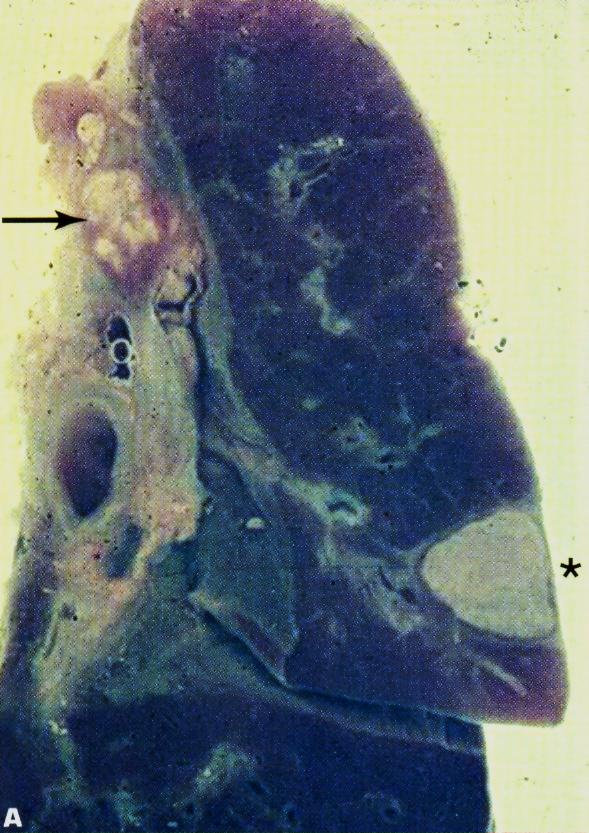 Primary necrosis
(primary: because it is down)
Miliary TB of the Lungs
Caseous necrosis
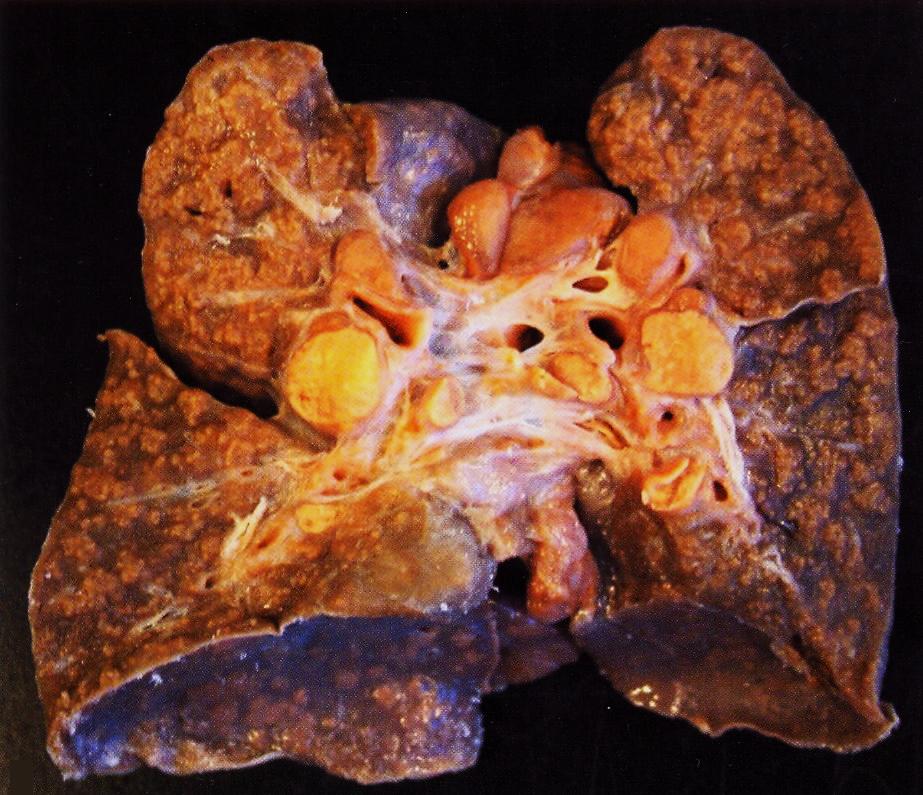 Diagnosis: TB in the lung
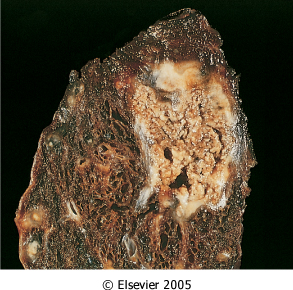 Organ: lung          Dx : Caseous necrosis (tuberculosis)
Tuberculous Granulomas
Gaint cell
Areolar spaces in the lung.
We see under the Microscope:
1- Epithlioid histocytes “Bottle-shaped”.
2-Gaint cell.
3-centeral caseous necrosis.
4-lymphocytes and plasma cells.
Caseation Necrosis
Epitheloid cells
Epitheloid cells in Granuloma
lymphocytes
Langhan's giant cell
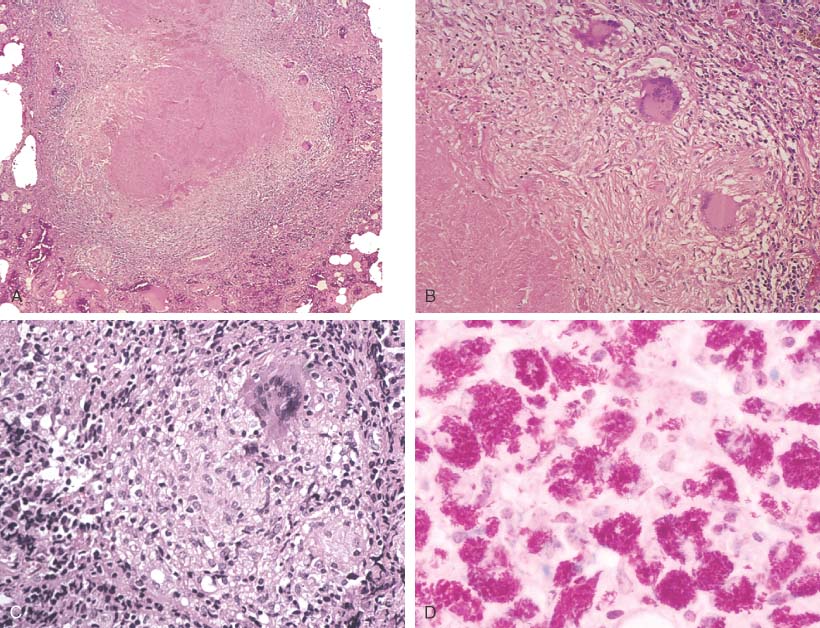 Necrotizing (i.e., caseating) granulomas filled with acid fast bacilli. This is CLASSIC for TB.
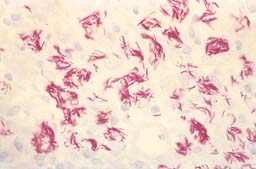 MORE ACID-FAST BACILLI, AFB
*The name of the stain (AFB).
OR   Ziehl-Neelsen stain
tuberculosis of the lung :
Section of the lung shows :                                The alveolar septae contain many tubercles which consist of epithelioid cells , few langhan’s giant cells and peripheral rim of lymphocytes with or without caseation
2- Tuberculous lymphadenitis
Clinical features:
1-night fever.
2-rise of temperature.
3-hemoptisis. 
4-cough .
Enlarged limph node
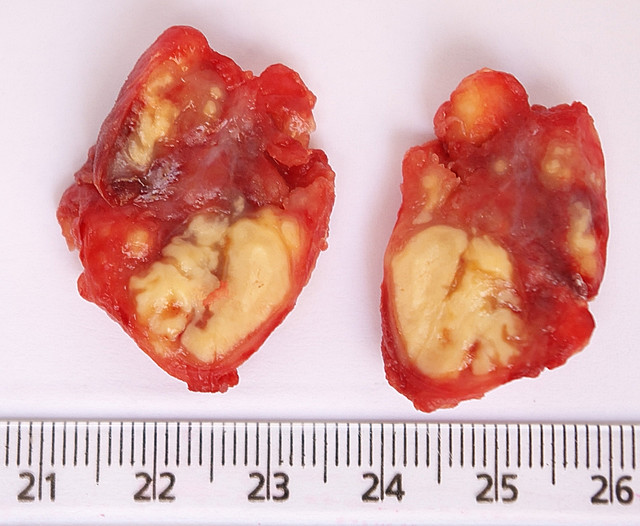 There is no Areolar paces ,therefore it is not Lung
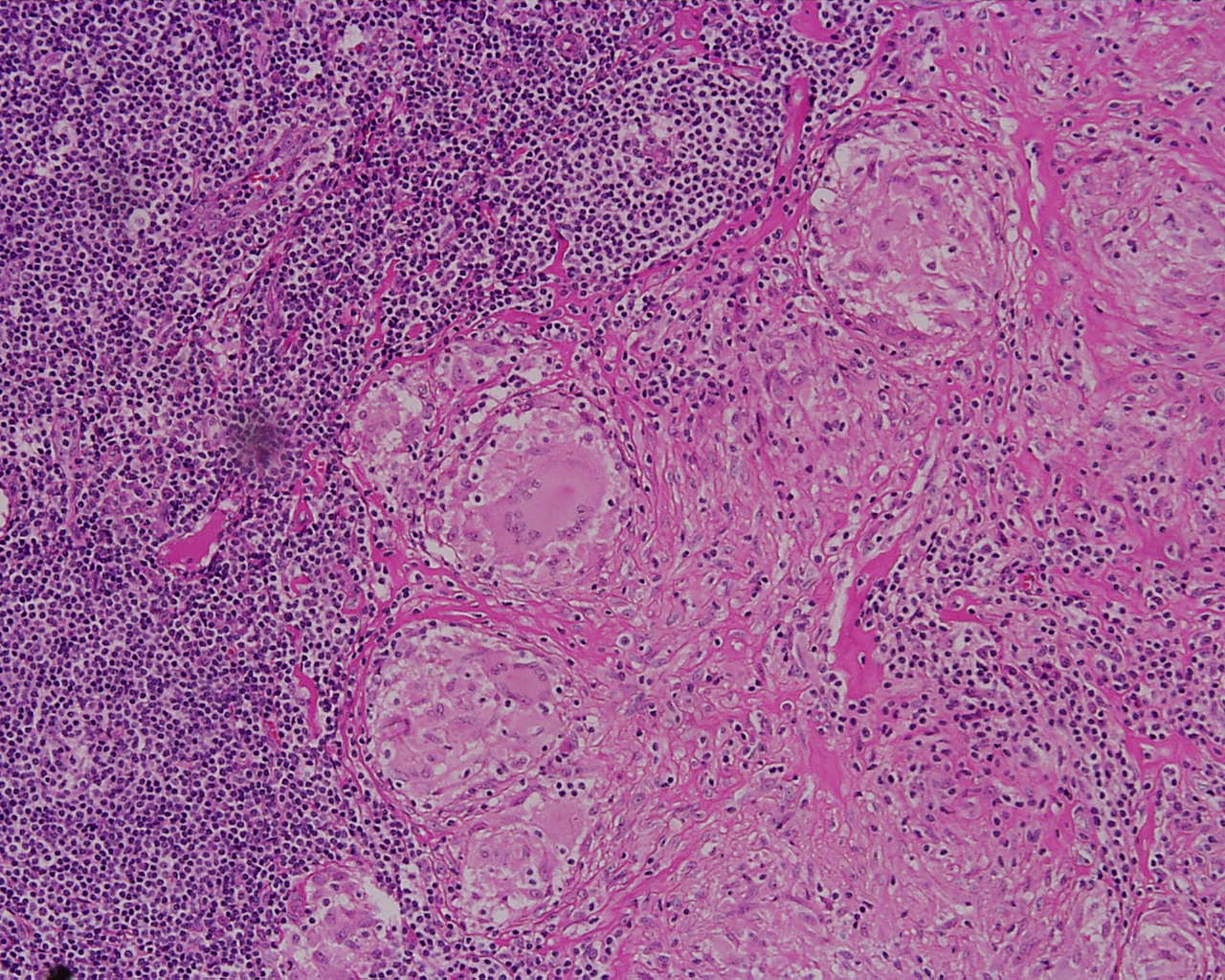 Lymphocytes 
And
Plasma cells
Caseated necrosis
Epitheliod cells
Gaint cells
(Horse U shape)
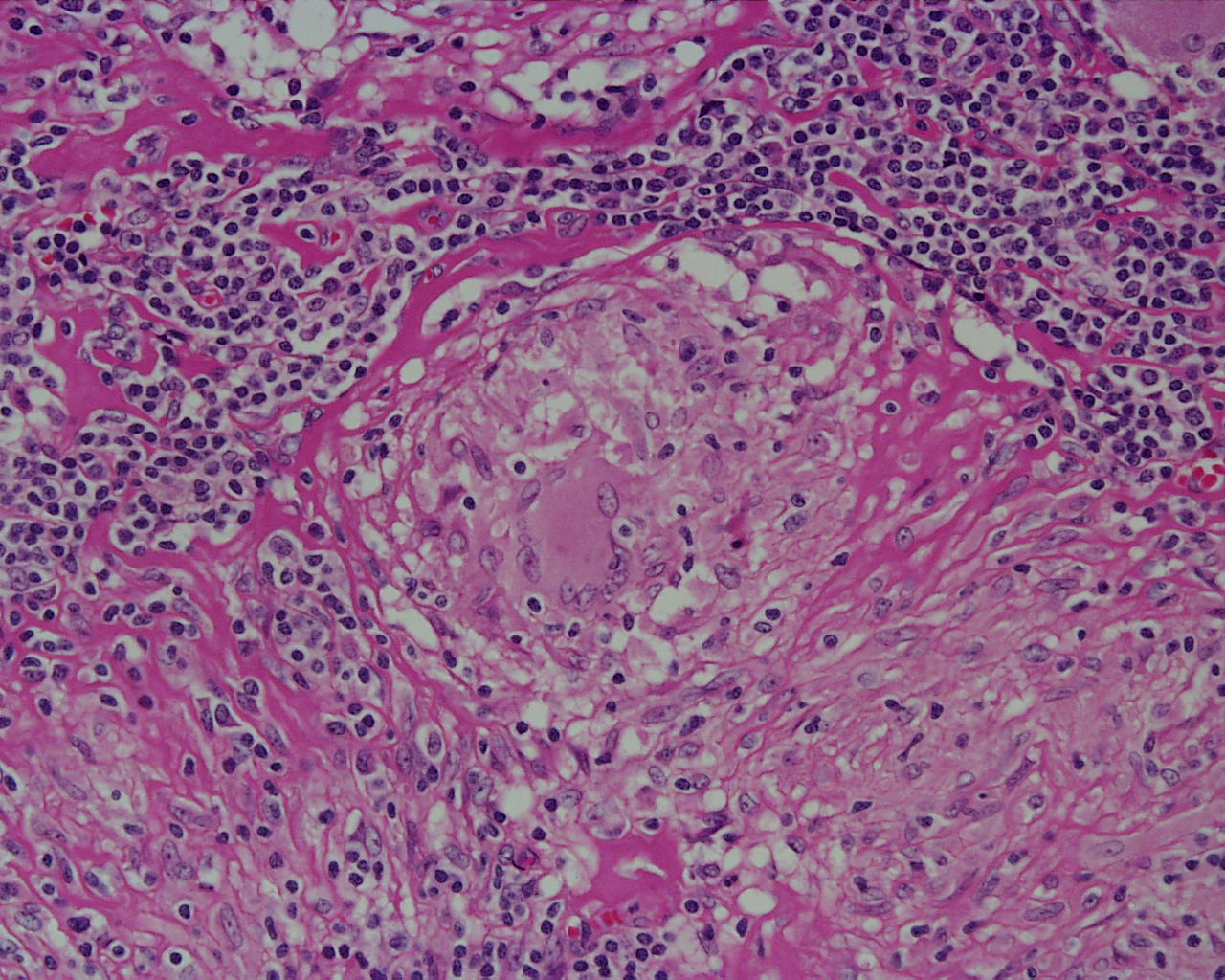 Caseated necrosis
Tuberculous lymphadenitis :Section of a lymph node with connective tissue capsule and lymphoid tissue shows:
Many round and oval tubercles/ granulomas with or without central caseation that appears structureless, homogenous and pink in colour.

The granulomas consists of epithelioid cells, few langhan’s giant cells (large cell with multiple peripheral nuclei) and  peripheral rim of lymphocytes.
3- Bilharziasis of the colon
Intestine & bladder
Schistosomiasis or bilharzia is a disease affecting many people in developing countries. In the form of 'acute' schistosomiasis it is sometimes referred to as snail fever and cutaneous schistosomiasis
There are five species of flatworms that cause schistosomiasis. Each causes different symptoms.
Schistosomiasis may travel to different parts of the body, and its localization determines the person's symptoms.
 Schistosoma mansoni  and Schistosoma japonicum cause intestinal schistosomiasis.
Schistosoma haematobium causes urinary schistosomiasis.
Schistosomiasis life cycle.
Schistosomes have a trematode vertebrate-invertebrate lifecycle (infecting both a vertebrate and invertebrate), with humans being the definitive host
The life cycles of all human schistosomes are similar: parasite eggs are released into the environment from infected individuals. The eggs hatch on contact with fresh water to release the free-swimming miracidium
Normal colon
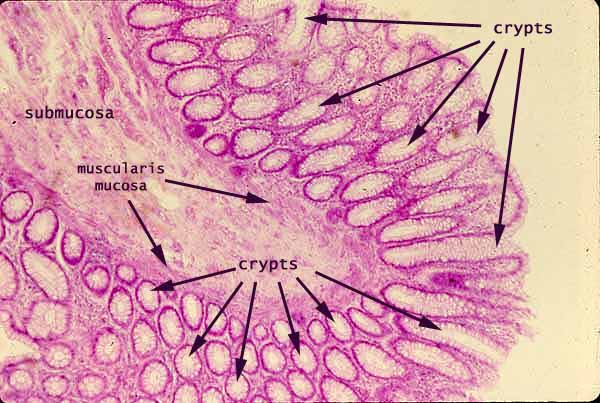 COLONIC BILHARZIASIS
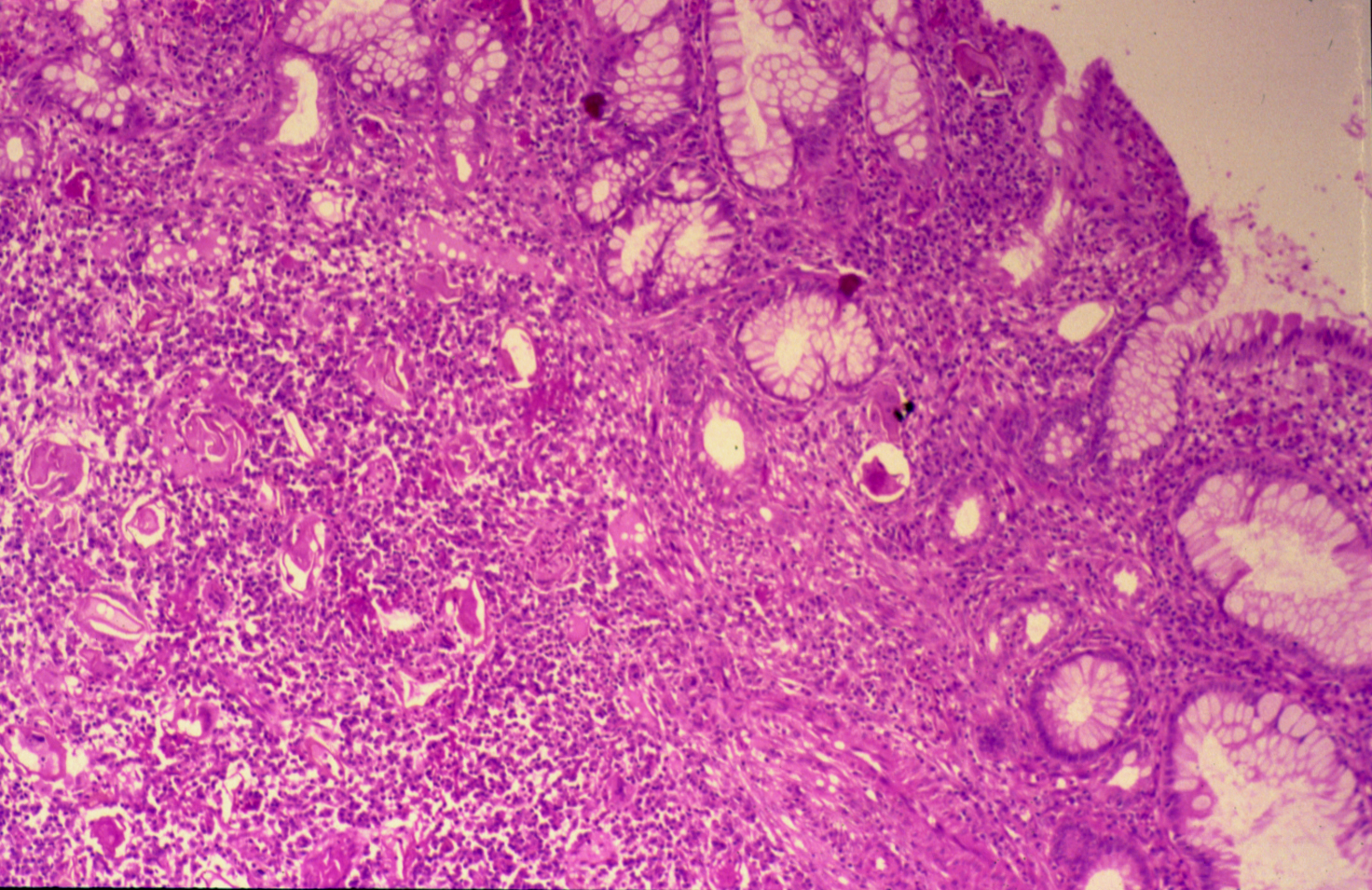 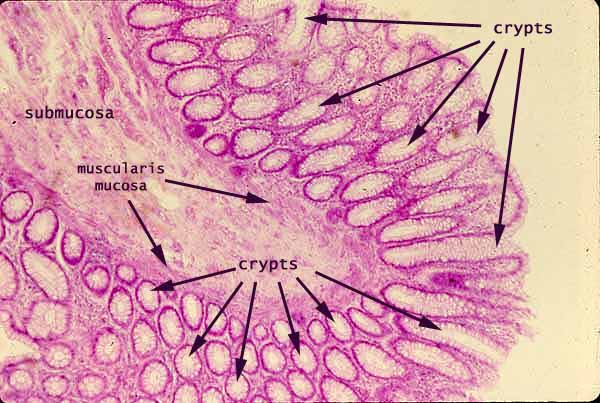 Normal colon
BILHARZIASIS (COLON)
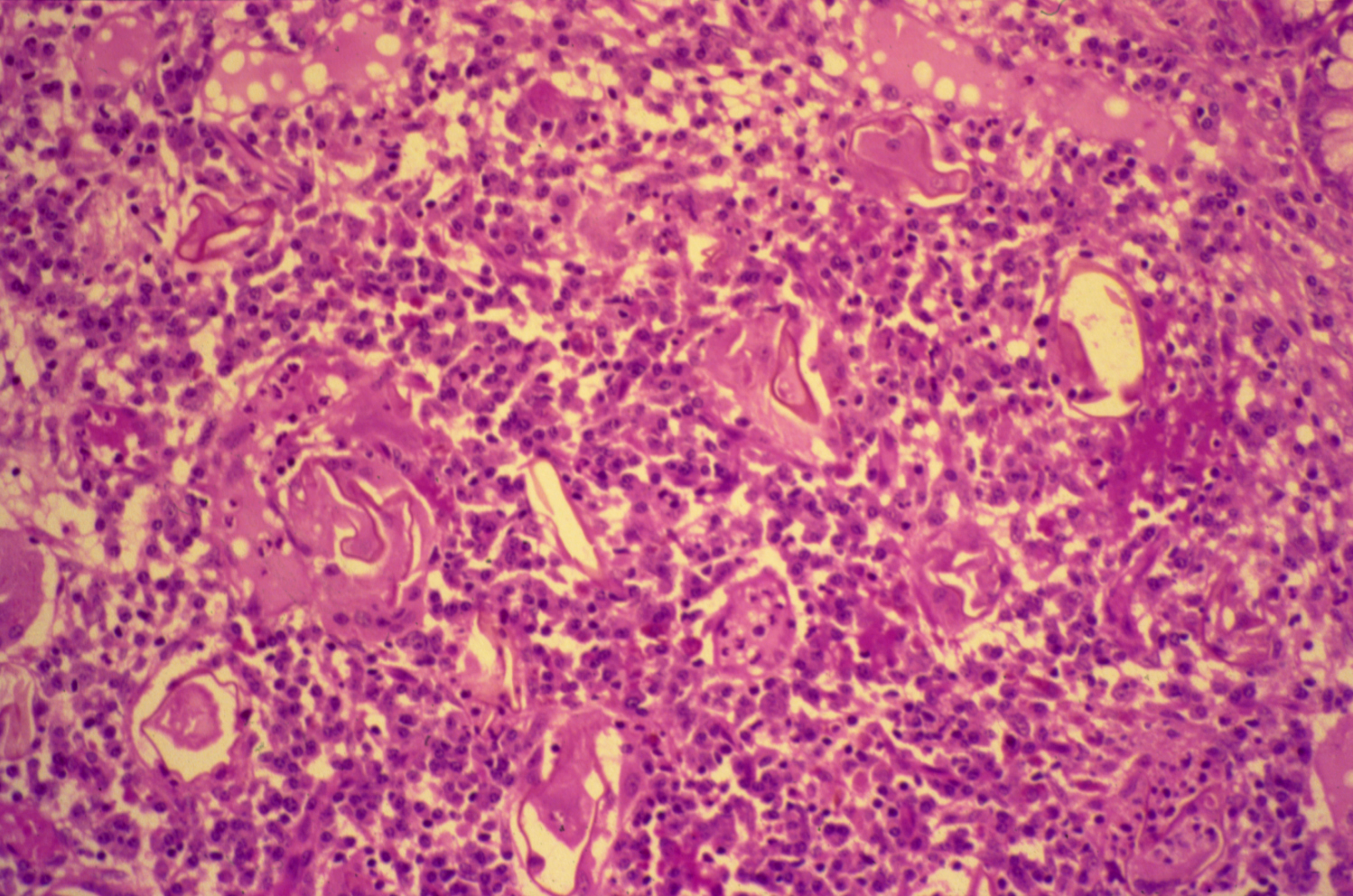 Ova
Surrounded by granuloma tissue (ova=egg=shell)
Symptoms:
1-fever
2-bleeding
3-itching.
SCHISTOSOMIASIS OF THE URINARY BLADDER (Bladder cancer)
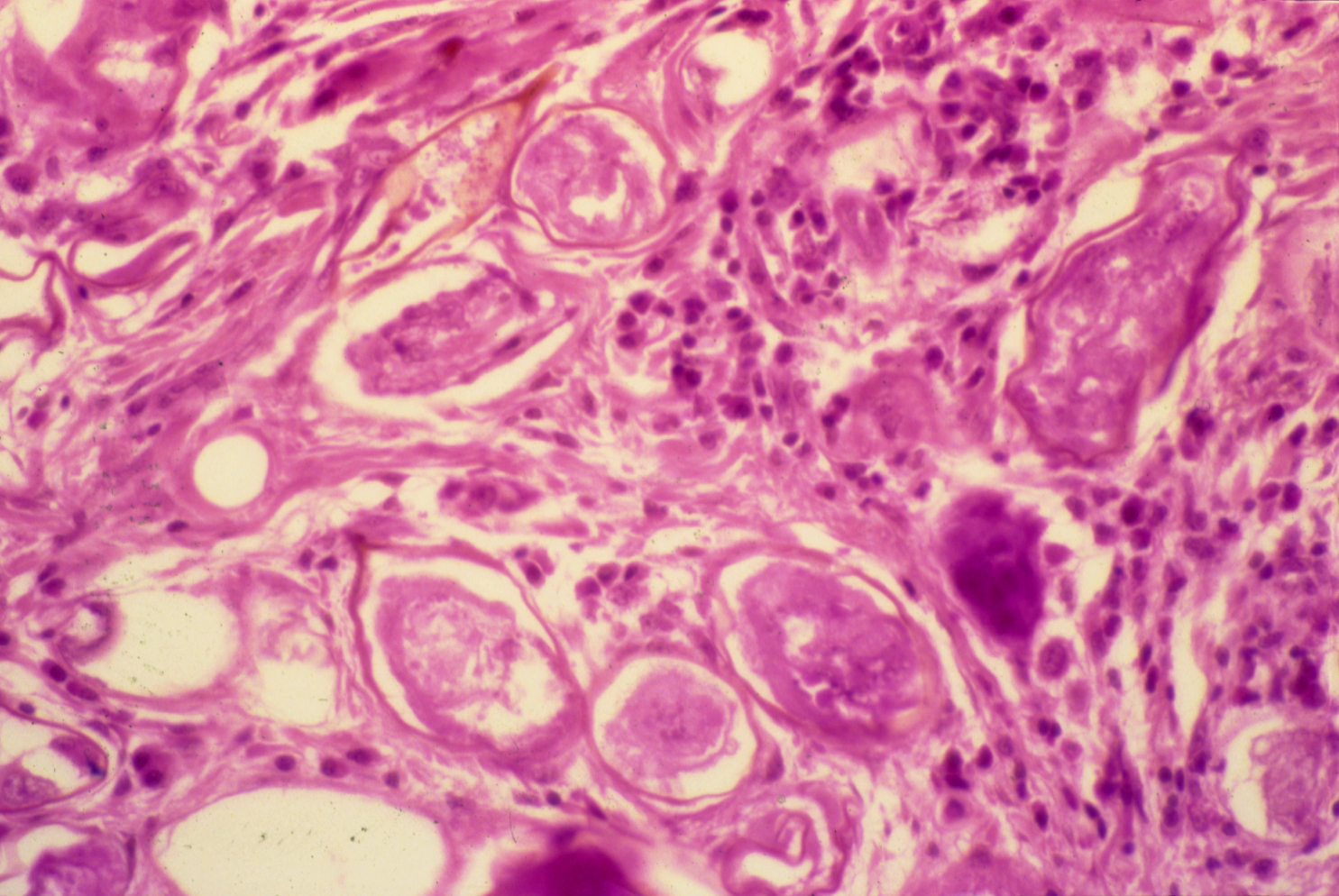 Ova of Schistosomiasis
Spikes: determine the type of bilharziasis
Bilharziasis of the rectum\urinary bladder:Section of fragments of rectal\urinary bladder mucosa shows:
Many Bilharzial ova with yellow brown shells in mucosa and submucosa surrounded by fibrosis and chronic inflammatory cells consisting of lymphocytes, plasma cells and many eosinophils.

Few granulomas are seen around the ova.
5- Cutaneous leishmaniasis
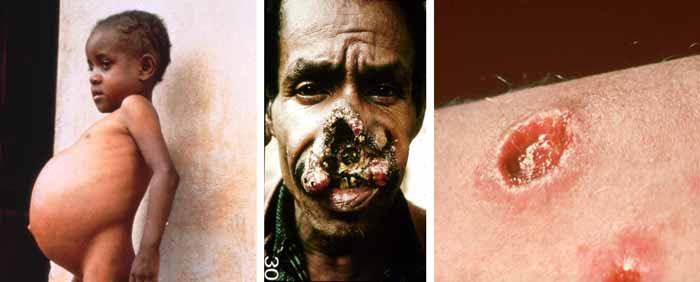 Leishmaniasis
Protozoal disease.



transmitted to human via the bite of the female sandfly



Animal reservoir is required to persist.
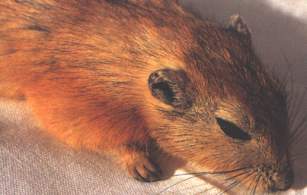 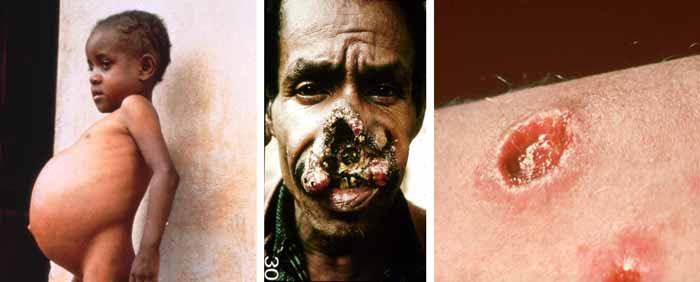 Leishmaniasis Life cycle
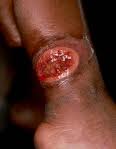 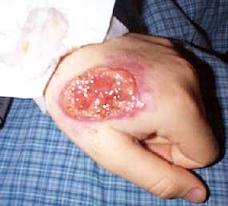 Only in the skin
Description:
-Fllcerated crusted lesion
-Also there is hemorrage
Collection of macrophages (engulf particles)
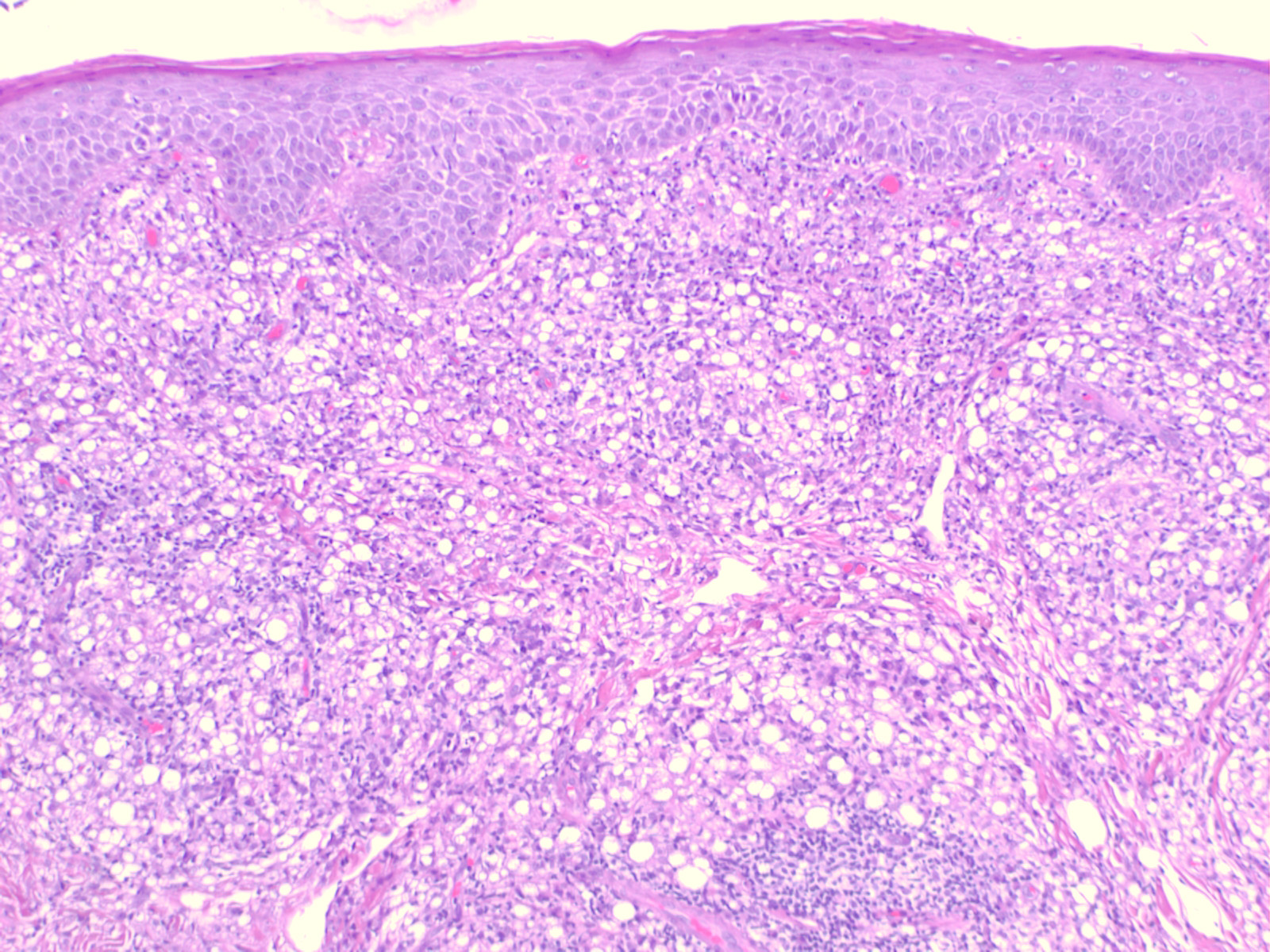 epidermis
Many macrophages with engulfed organism.
macrophages
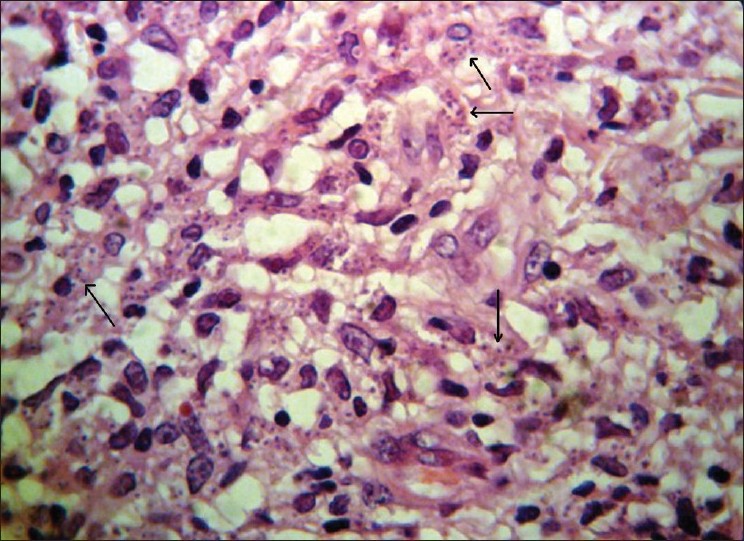 Leishman bodies
Histological view shows marked cellular infiltration and parasites (Leishman bodies) within macrophages
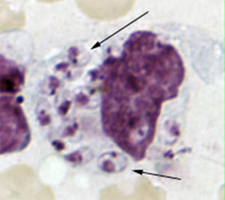 kinetoplast
Leishman bodies
Amastigotes
Picture  shows a macrophage containing Leishmania  amastigotes with characteristic features (round nucleus, rod-shaped kinetoplast; arrows) .